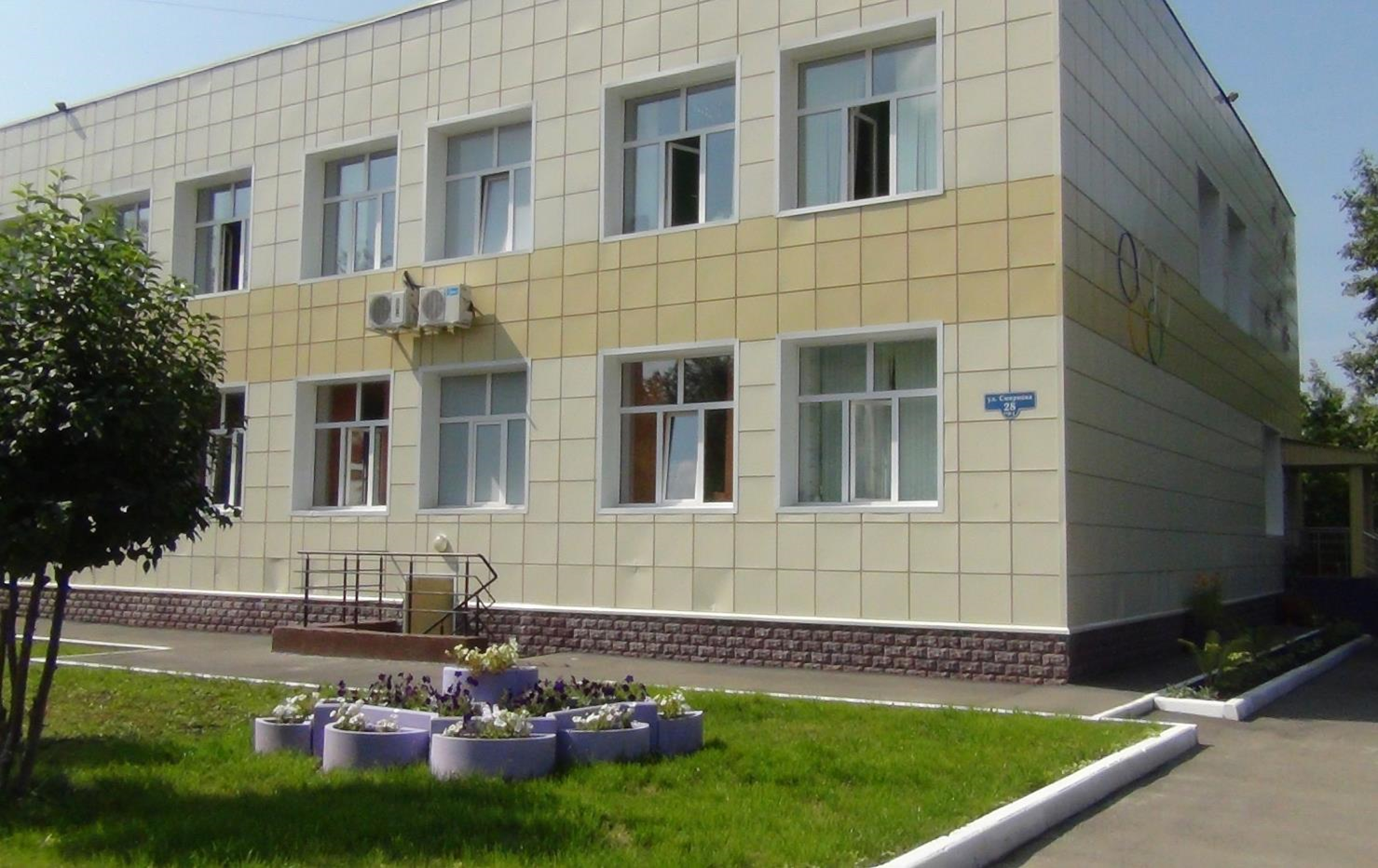 Миссия Центра 
«Планирование 
карьеры»  —  профессиональное самоопределение 
обучающихся
Заказ общеобразовательных учреждений Томска на организацию профориентационной работы
Реализация дополнительных общеобразовательных программ профориентационной направленности
Городские программы воспитания и дополнительного образования
Организация профессиональных проб
Профориентационное тестирование и консультирование
Организация профориентационных событий и тренингов
Организация внеурочной деятельности
Трудоустройство старшеклассников
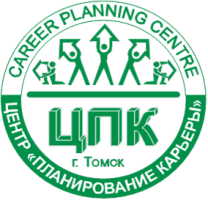 Профориентационные городские программы воспитания и дополнительного образования
Технолига
Планирование карьеры
Бизнес-инкубатор
Психолого-педагогический класс.
Перезагрузка.
Я – гражданин Томска
+Лаборатория возможностей 
(с «Лабораторией интеллекта»)
Медицинская кибернетика
Врач-кибернетик
Математика
Разработчик систем автоматизации
Центр «СОЛНЕЧНЫЙ
WEB-технологии
WEB-программист, системный администратор
Электротехника
Инженер-схемотехник, проектировщик микроэлектронных устройств
«Умный город»
Разработчик контрольно-измерительной аппаратуры, оператор сетей связи, проектировщик
Информационные компьютерные технологии
Программист
4
Системы автоматизированного проектирования
Инженер-конструктор
Прототипирование
Оператор станка с чпу
Новая база для организации профессиональных проб
Медиа технологии
Журналист, фотограф, оператор, продюсер, SMM менеджер
Беспилотные летательные аппараты
Оператор БПЛА
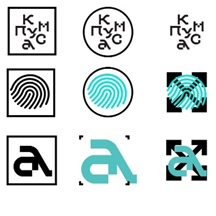 2D/3D-графика
Дизайнер, художник-иллюстратор, мультипликатор
Автотранспортные системы
Разработчик систем технического зрения
Сайт профориентационных мероприятий http://cpcgame.ru/
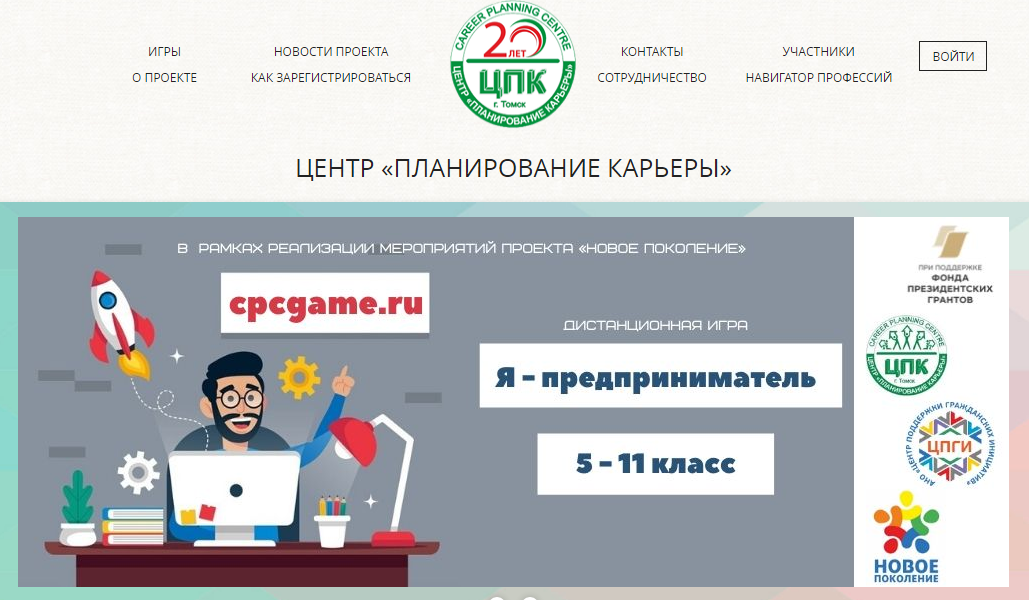 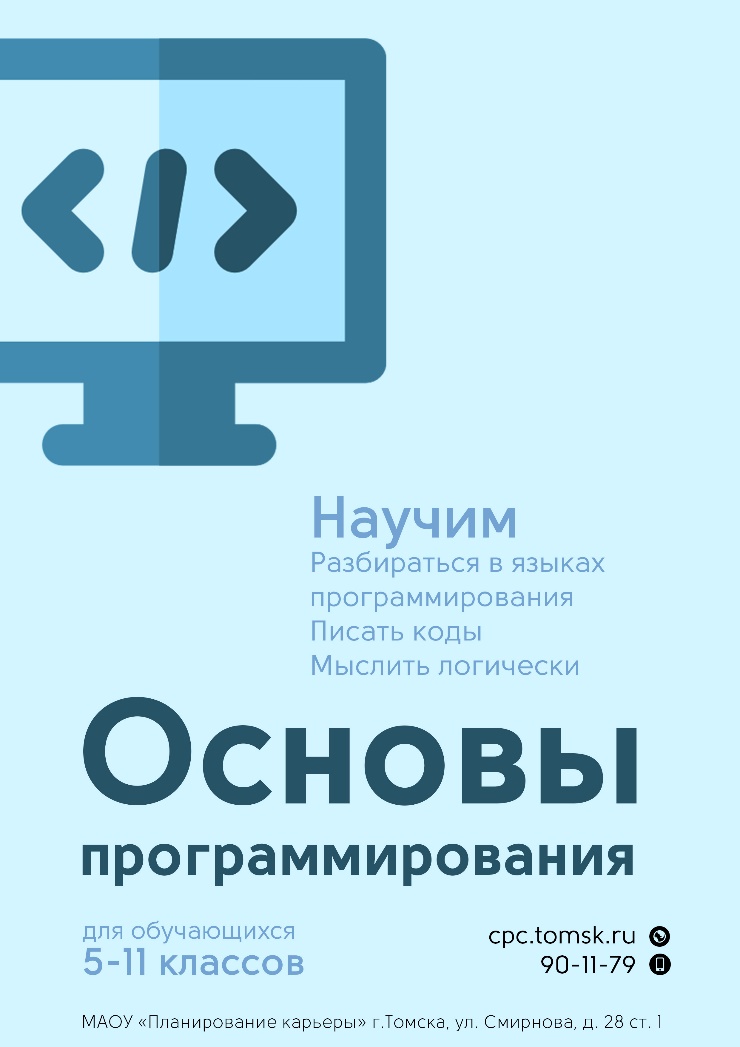 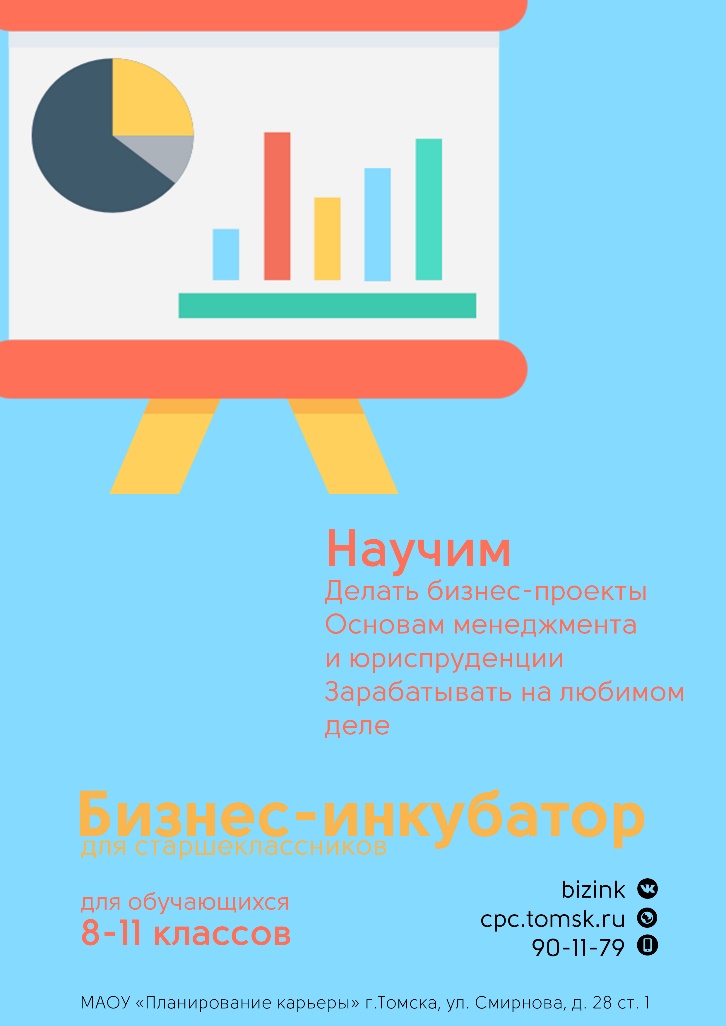 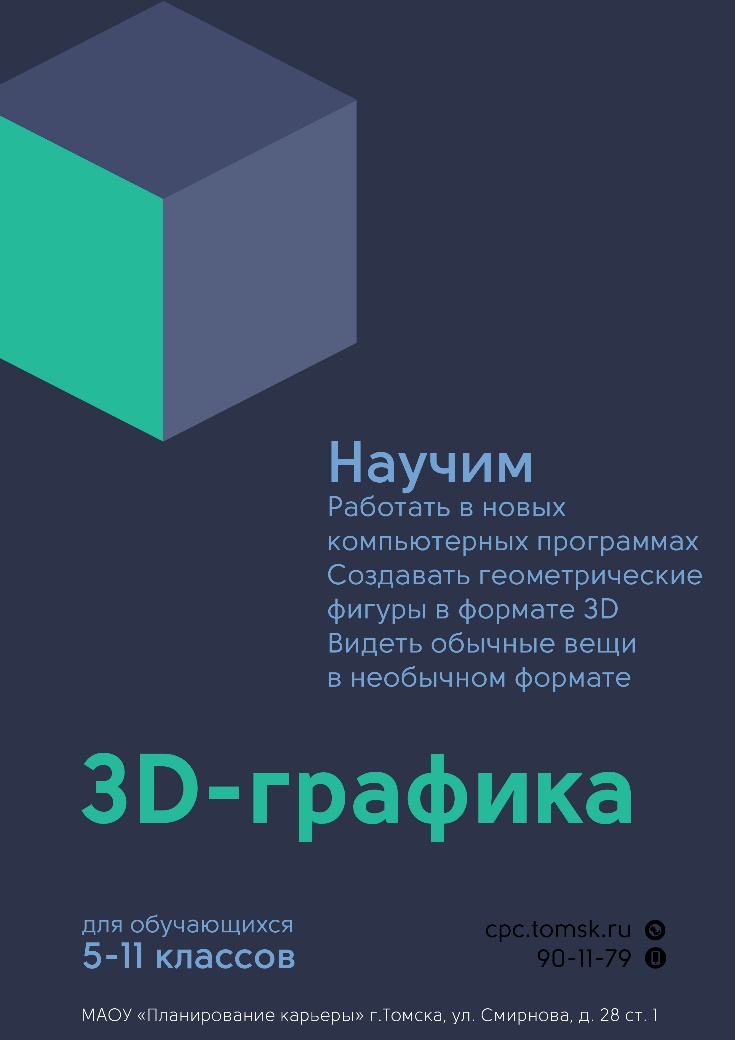 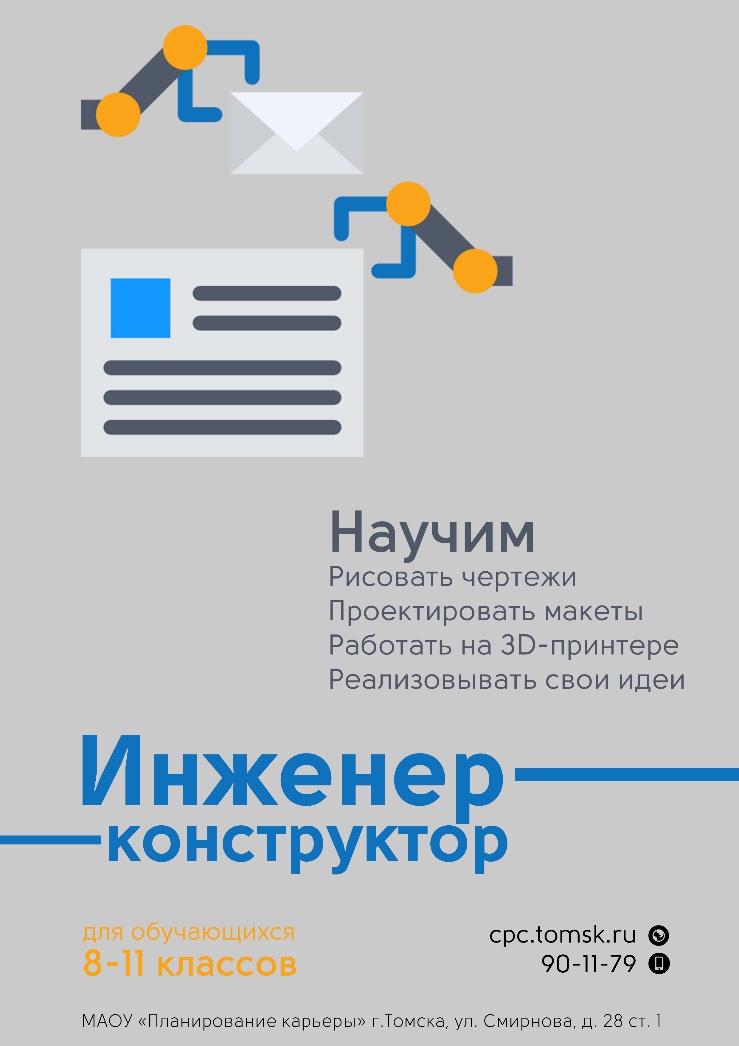 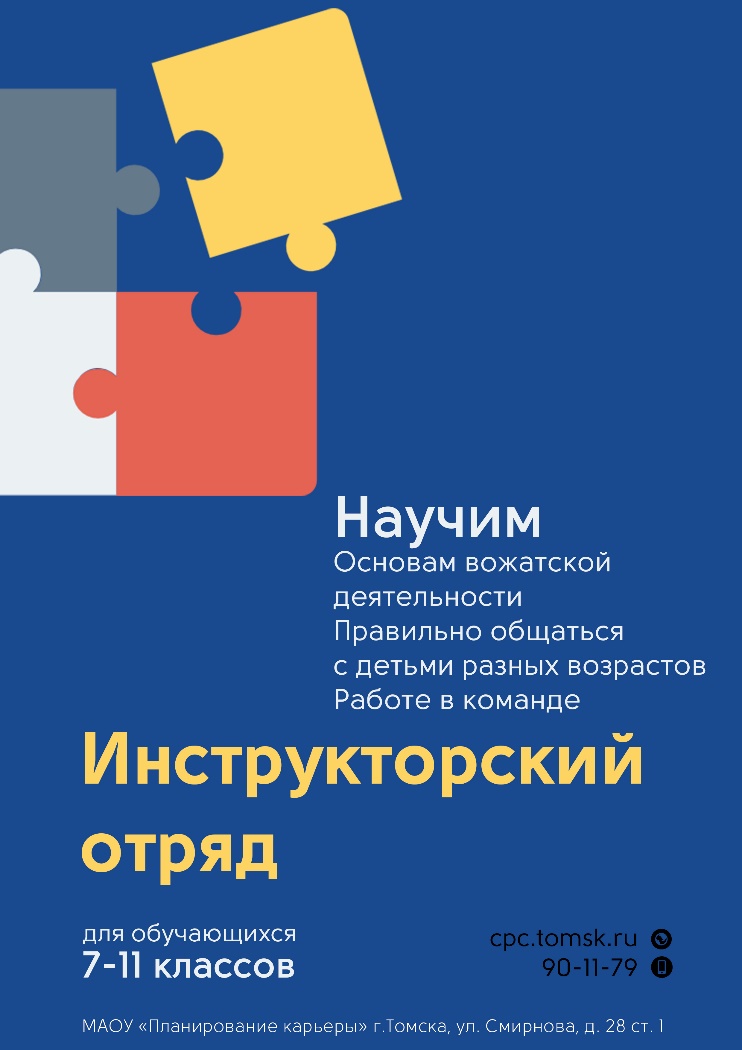 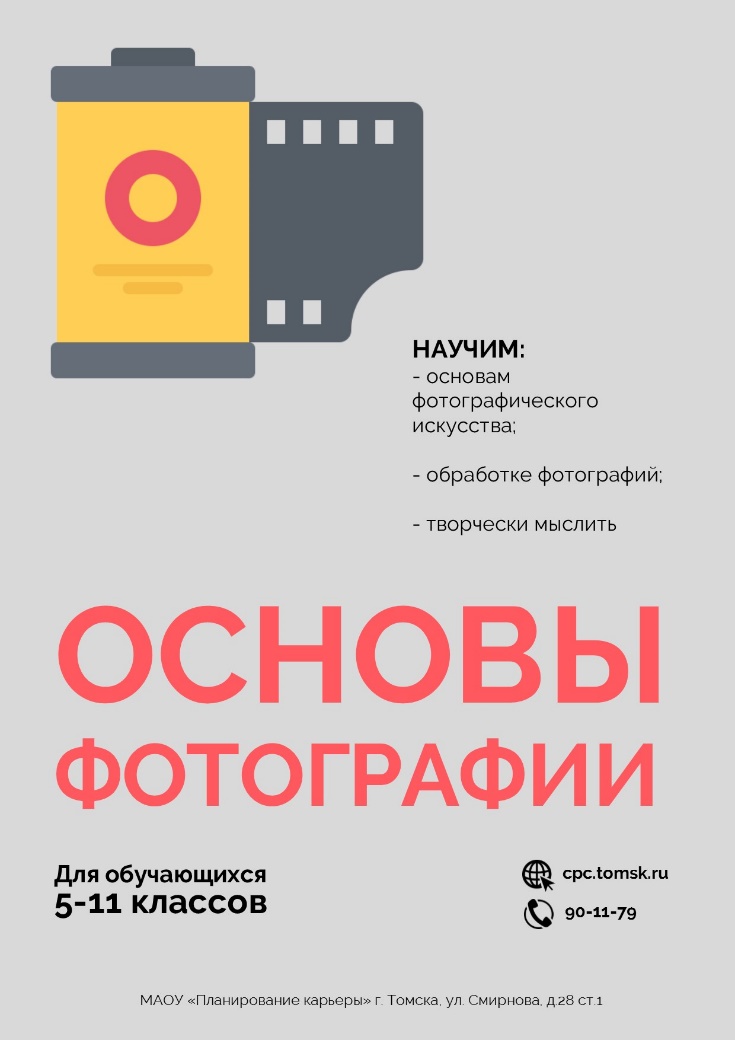 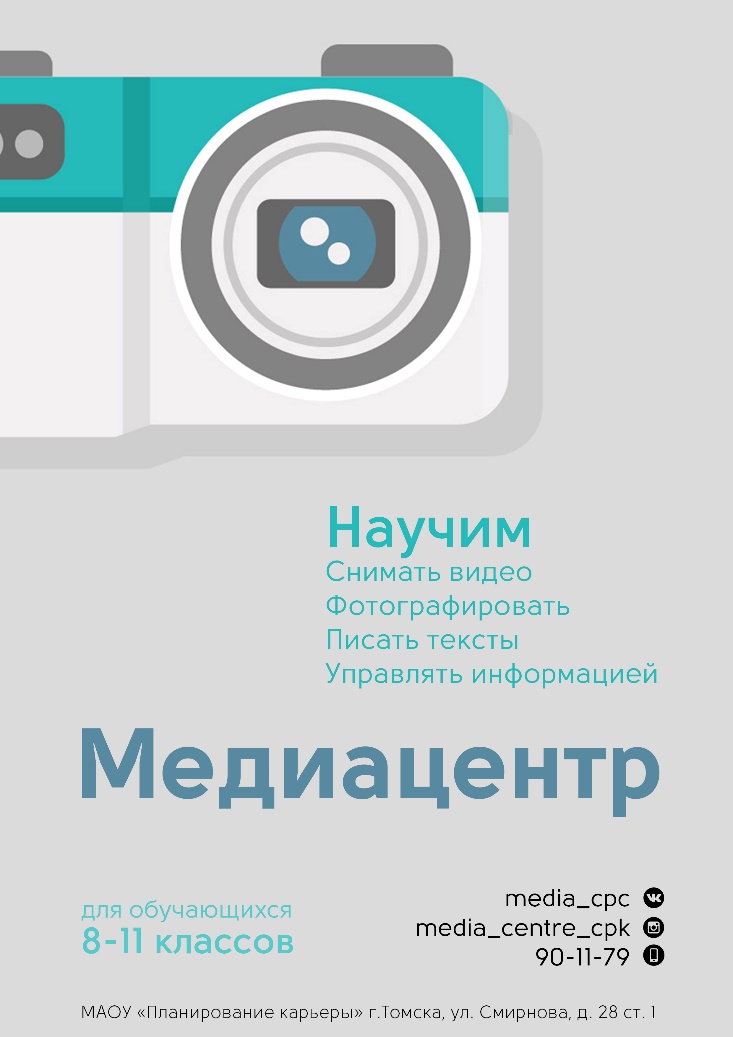 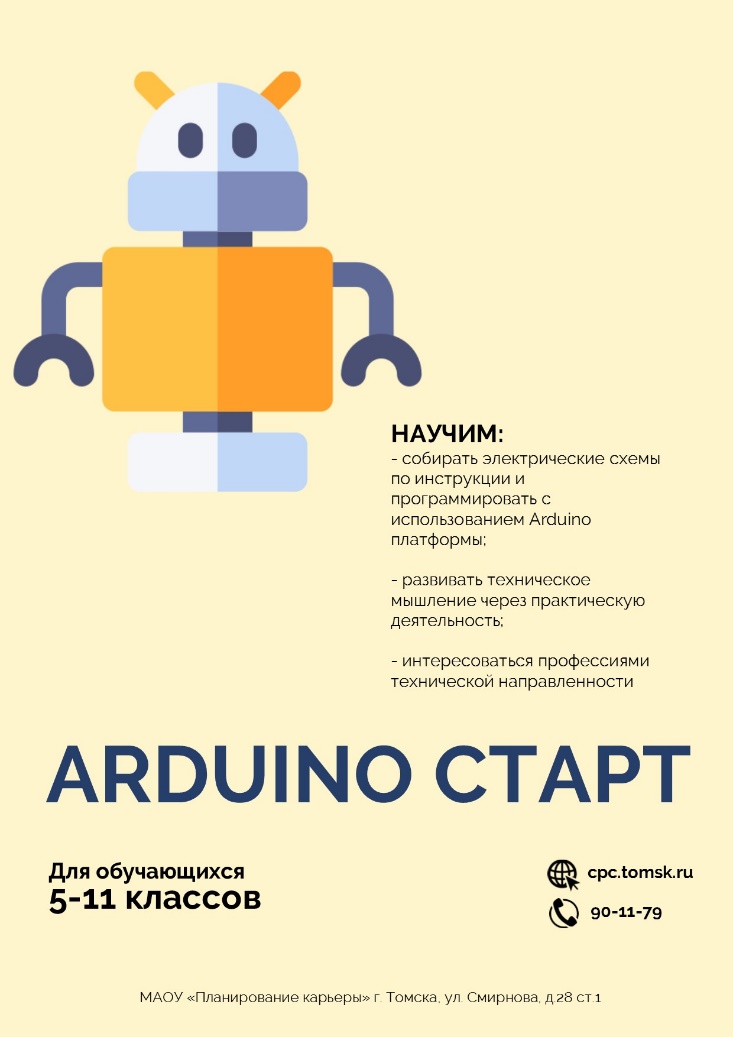 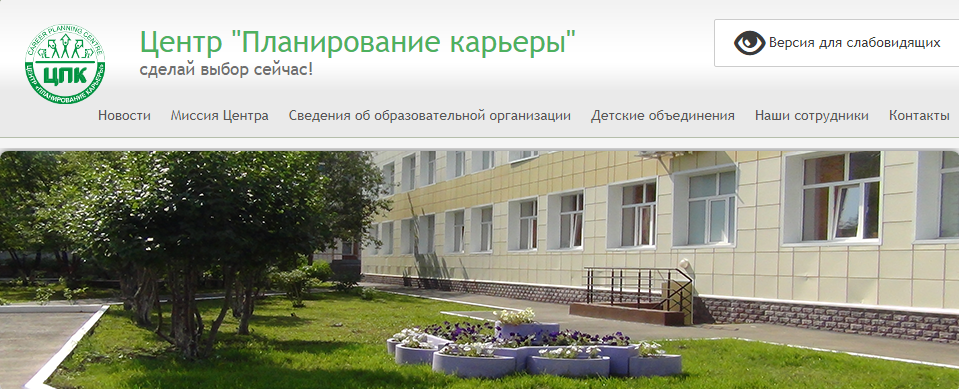 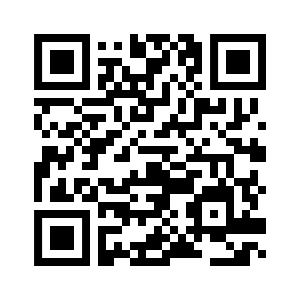 Детские объединения
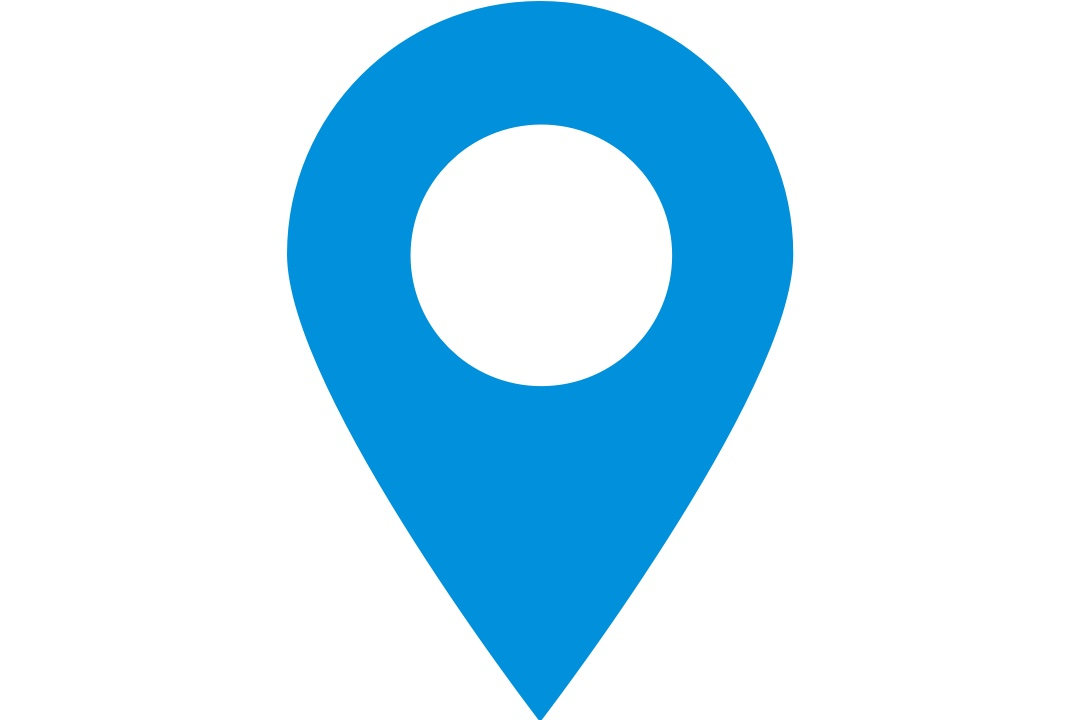 Томск, ул.Смирнова 28 с.1
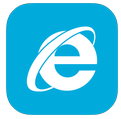 cpc.tomsk.ru
cpcgame.ru
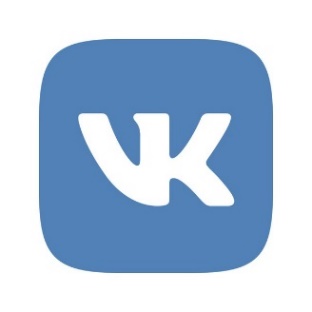 cpc.tomsk
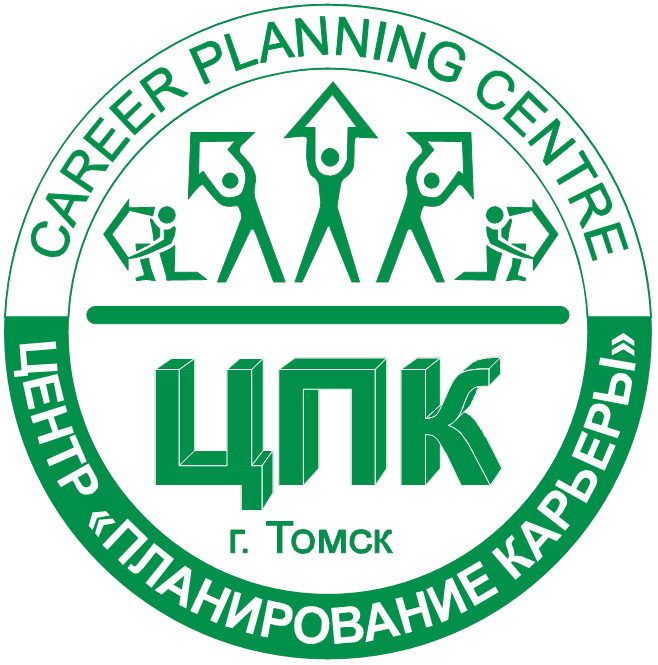 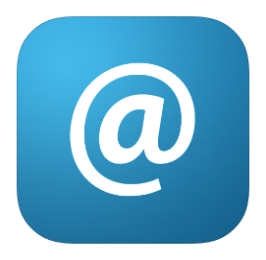 cpcpk@mail.ru
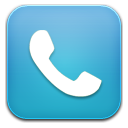 90-11-79